Henri Becquerel
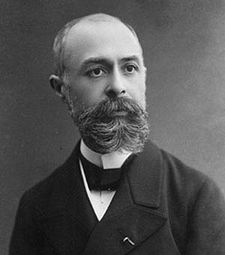 Základní informace
narozen 15.12.1852 
zemřel 25.8.1908
francouzský fyzik
člen Francouzské akademie věd 
1903 Nobelova cena
objevitel radioaktivity
1 Bq – jednotka radioaktivity
Fosforescence a fluorescence
Nový objev
uranová sůl zabalená v černém papíře, položená na fotografické desce, po vyvolání silueta fosforeskující uranové soli
látky bez uranu nemají tento efekt
2 složky radioaktivního záření – alfa a beta
zjistil specifický náboj částic beta
Snímek fosforeskující uranové soli
Zdroje
http://www.chemieasvetlo.cz/?page_id=31
http://www.e-chembook.eu/henri-becquerel
http://www.gvp.cz/studenti/radioaktivita/vedci.html
Všeobecná encyklopedie Diderot, ISBN 80-902555-3-1
Obrázky Google